Classification of TARs
Novel TAR Discovery vs Exon Discovery
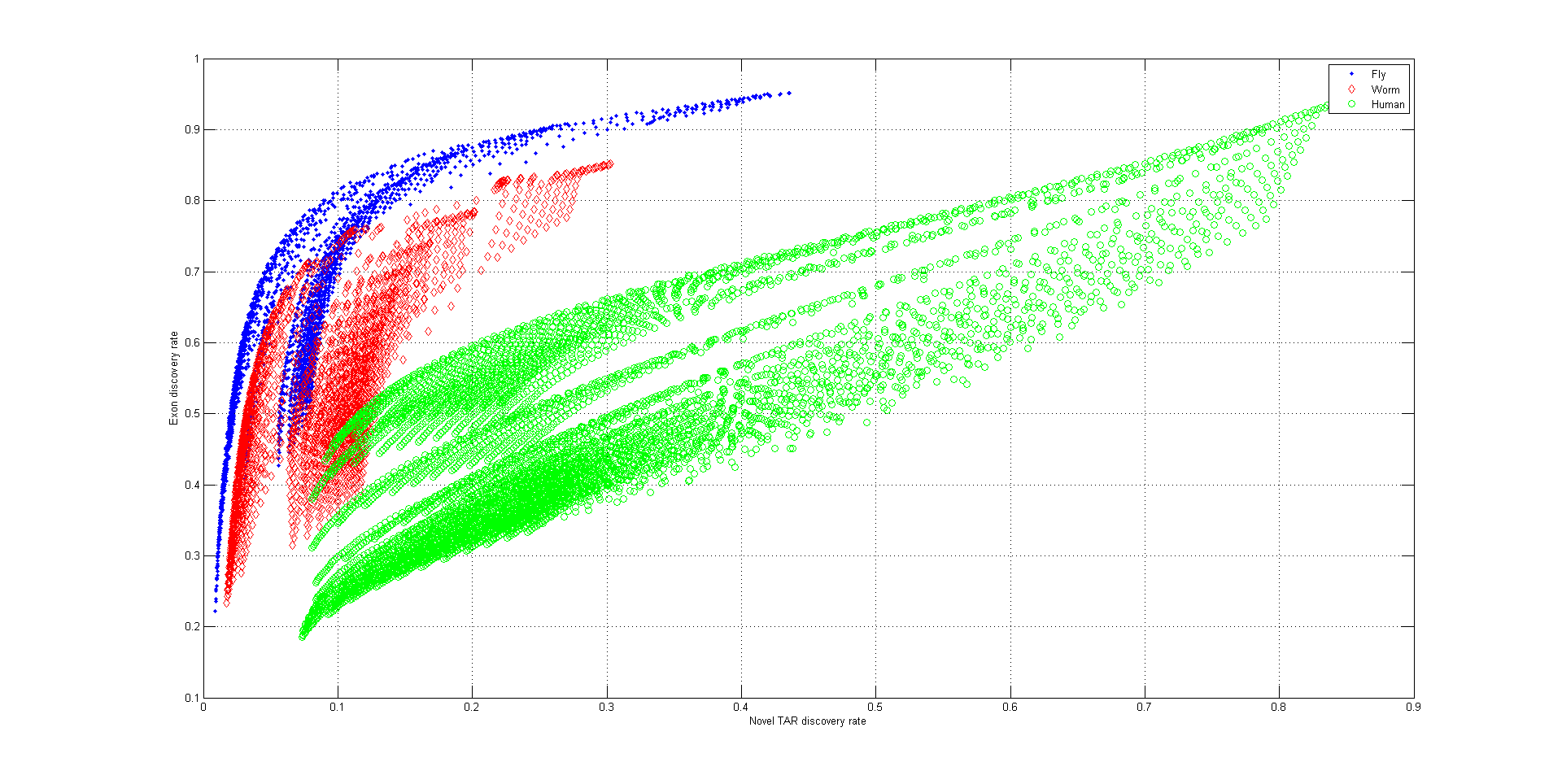 80%
Human
Fly
Worm
Worm: 49,669 TARs (33,522,660 bps), 7,236 Novel TARs (2,618,411 bps)
ce10: 100,286,070 bps (33% transcribed)
Fly: 30,619 TARs (31,407,274 bps), 4,455 Novel TARs (1,945,515 bps)
dm3: 168,736,537 bps (18% transcribed)
Human: …
Conservation of TARs
Fly (12 flies alignment)
Worm (6 Worms alignment)
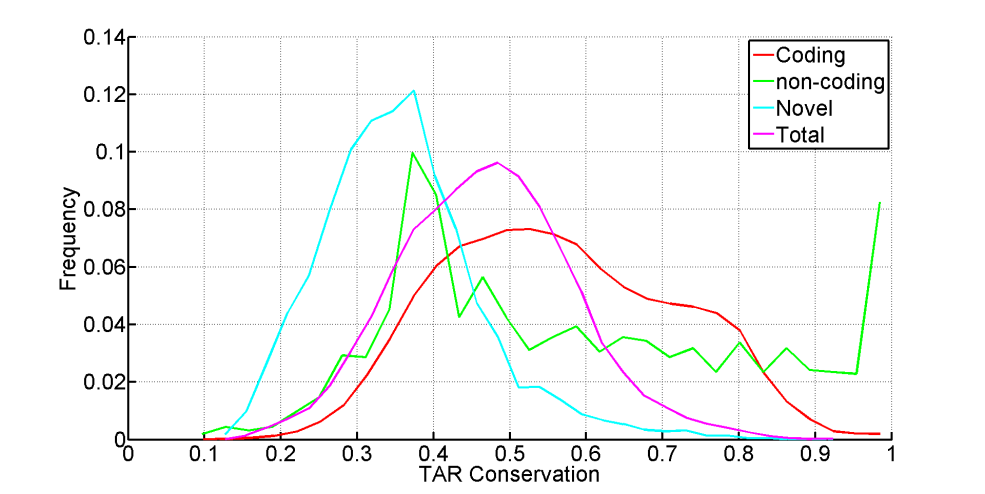 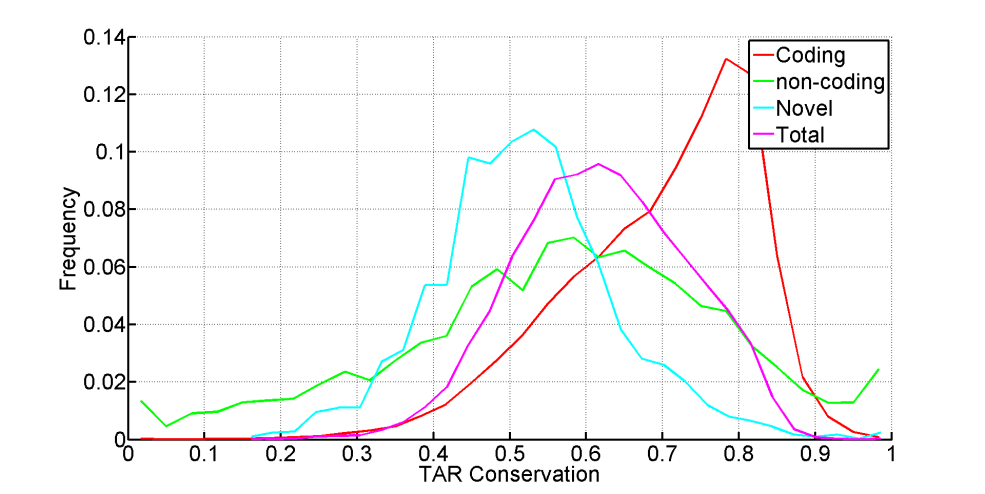 Protein coding potential
Fly
Worm
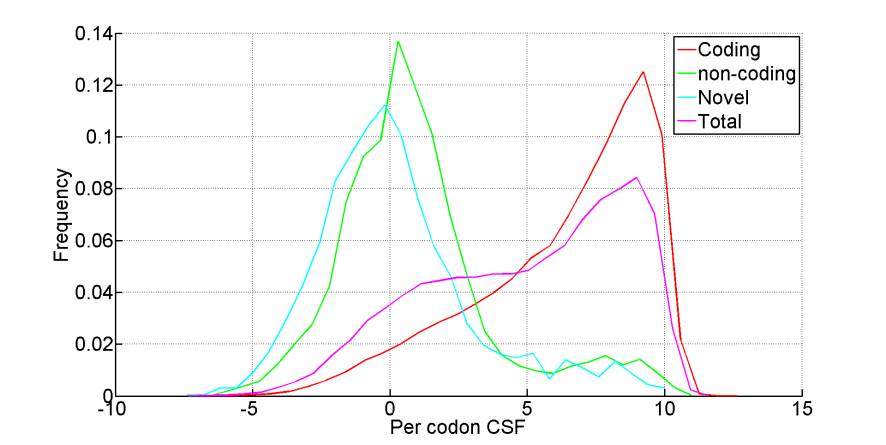 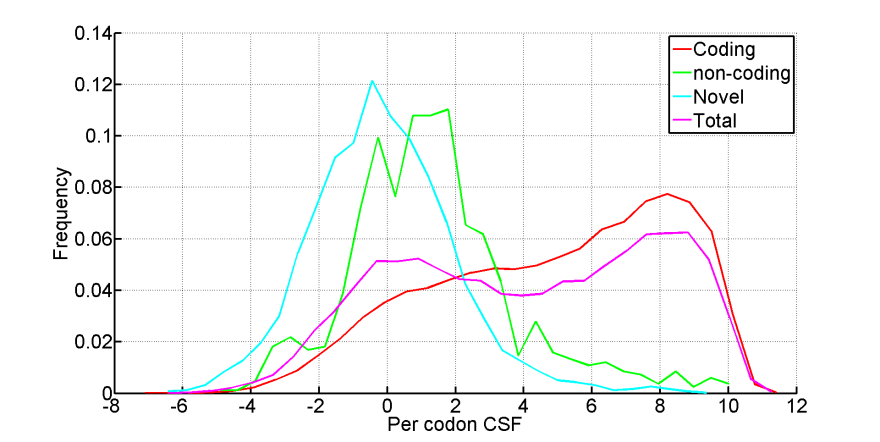 2584 ncTARs 
(58% of novel TARs)
6170 ncTARs
(85% of novel TARs)
Protein coding potential
Fly
Worm
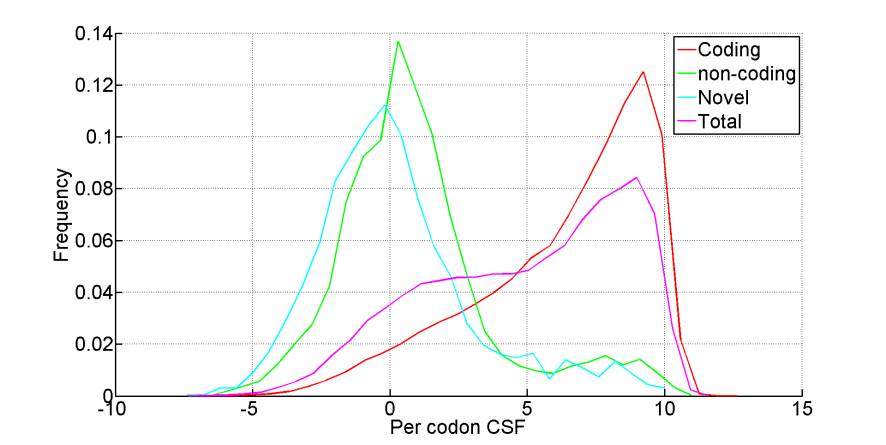 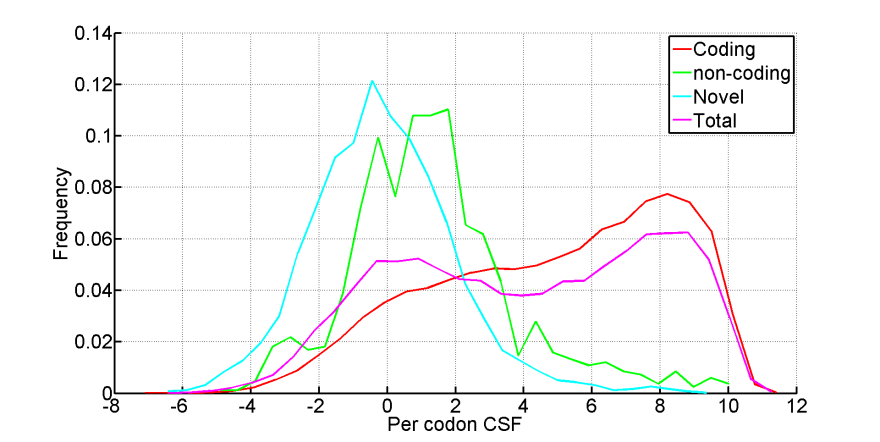 2584 ncTARs 
(58% of novel TARs)
6170 ncTARs
(85% of novel TARs)
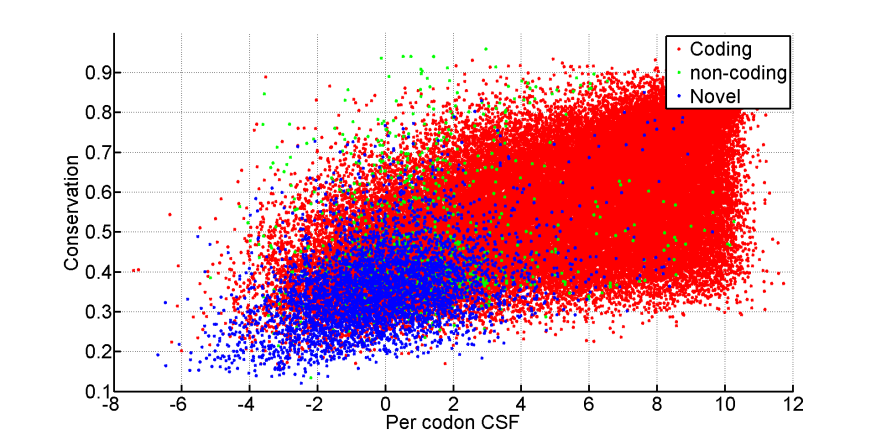 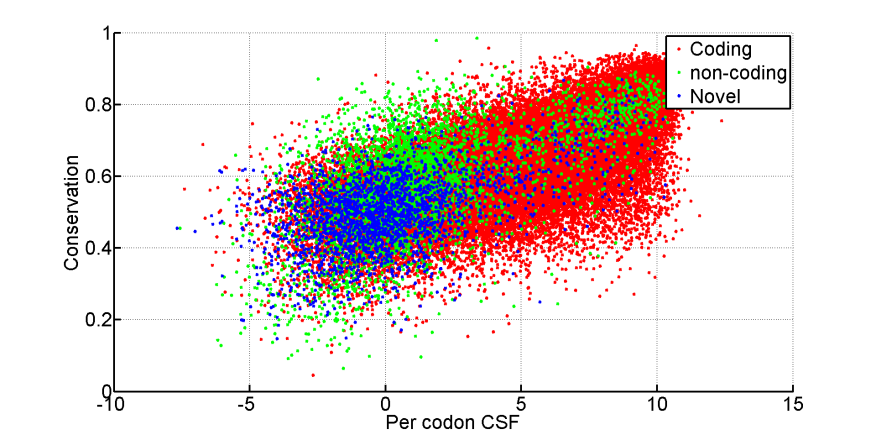 Variation of TAR expression over developmental stages
Mapped 12 fly stages and 11 worm stages
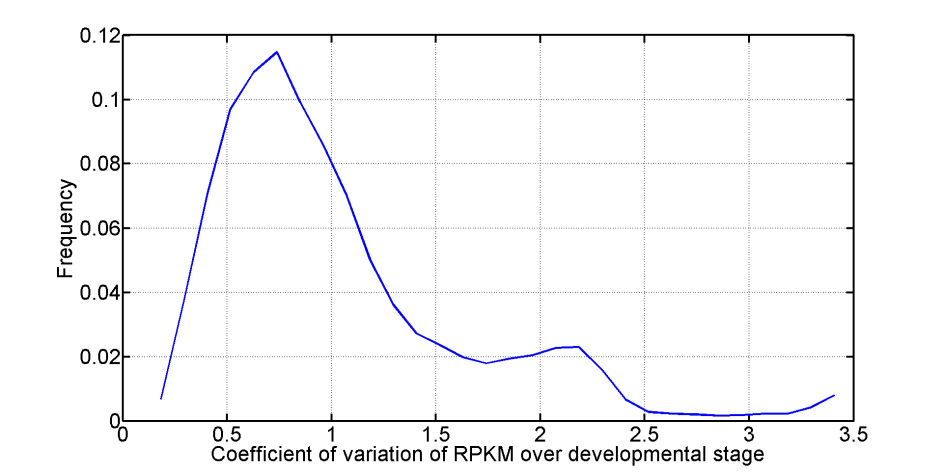 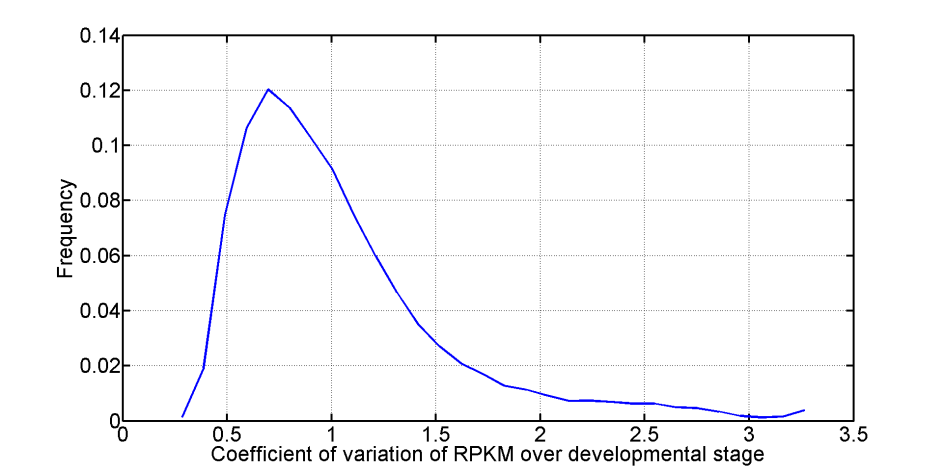 Fly
Worm
Variation of TAR expression over developmental stages
Fly
Worm
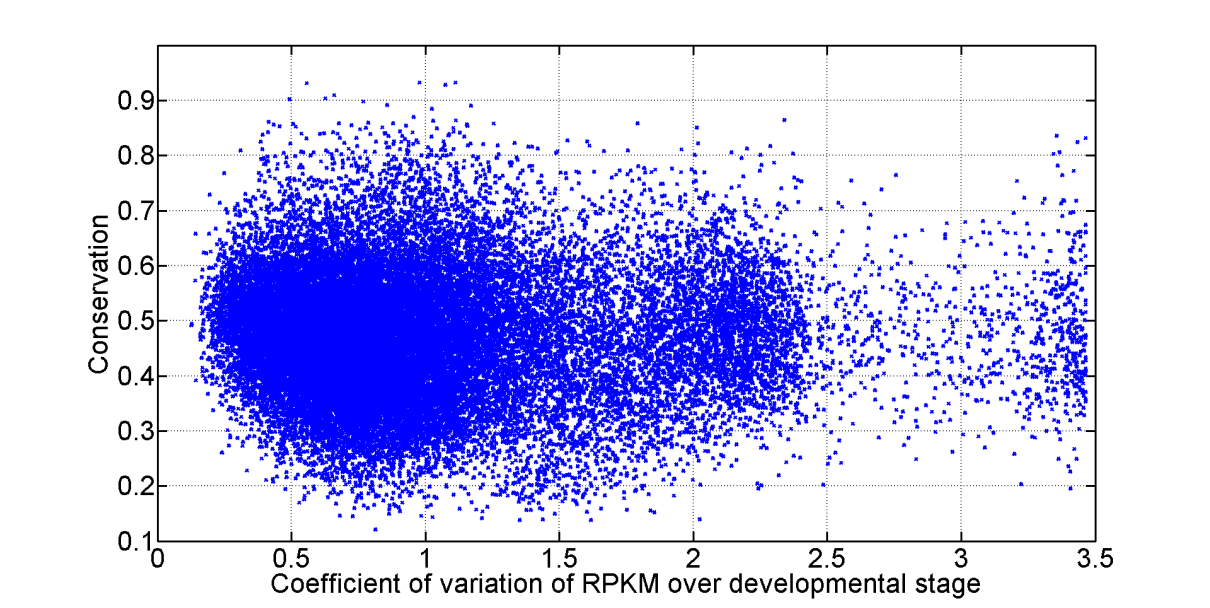 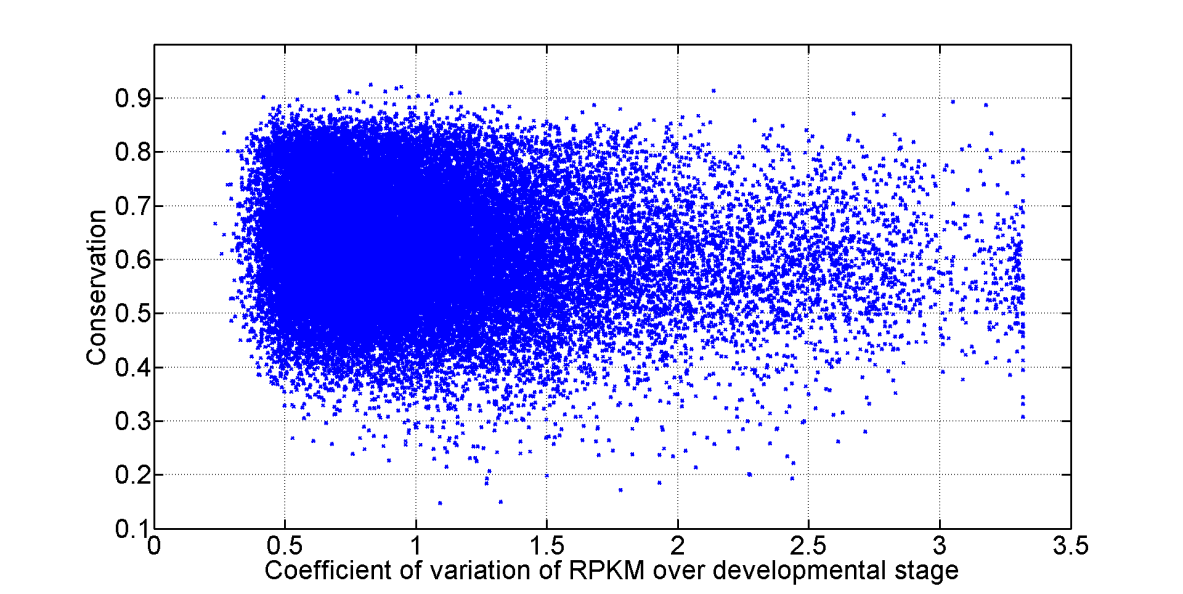 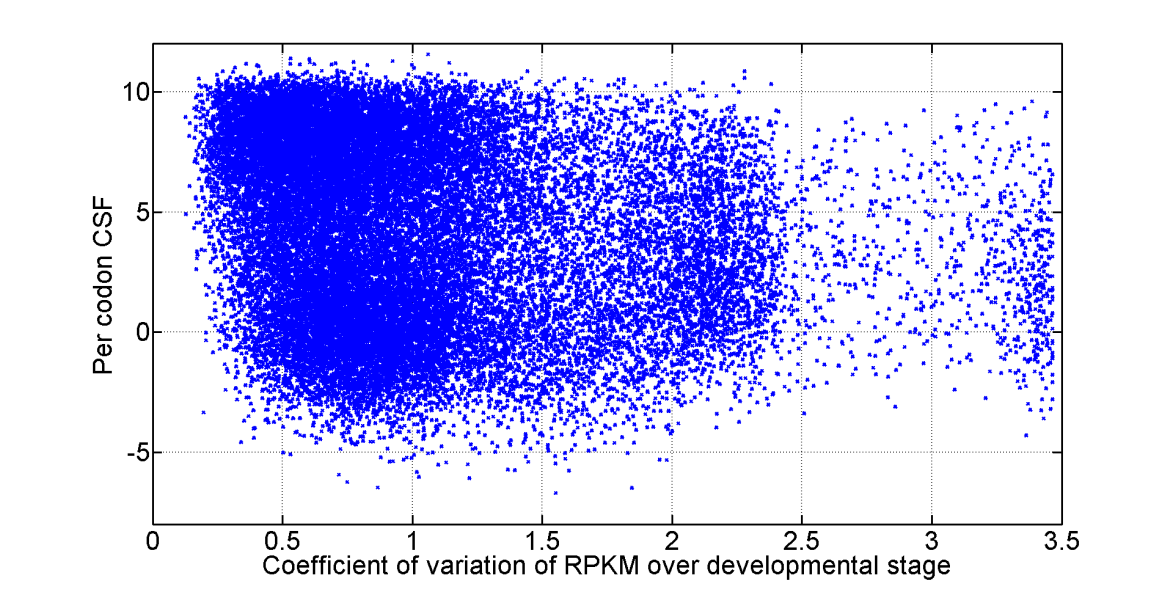 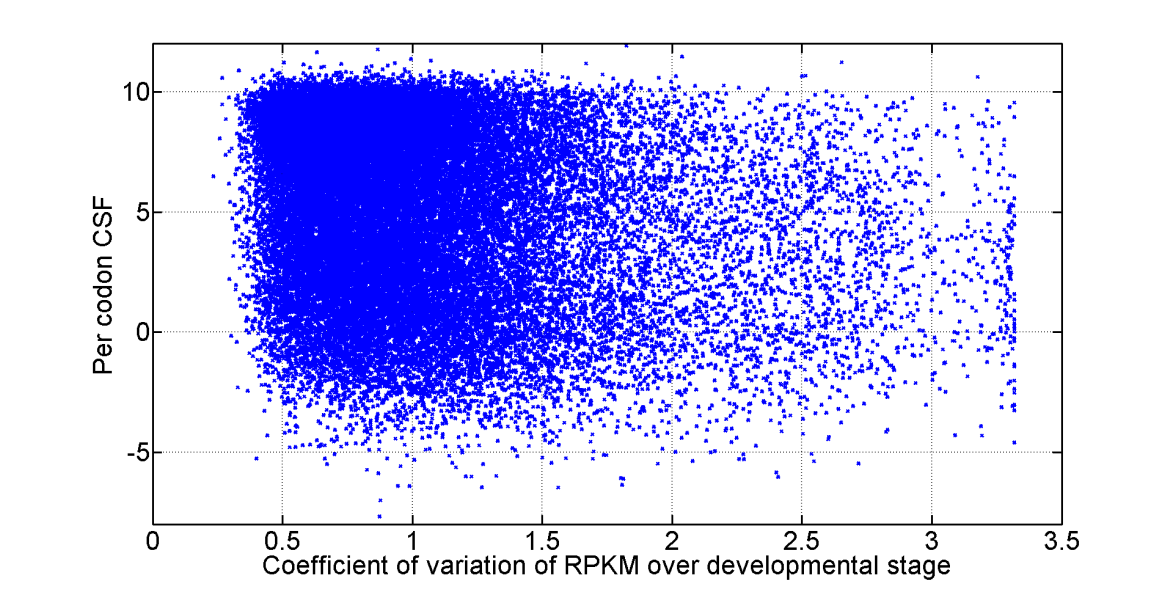